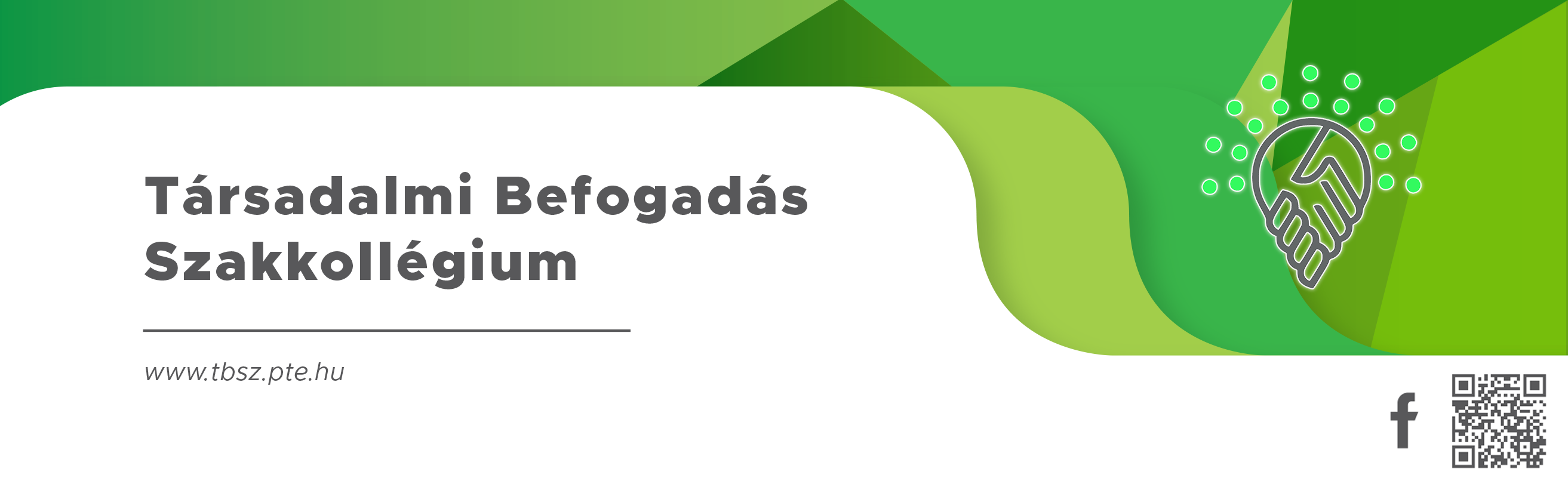 Műhelyszeminárium 3.
Félévtervezés
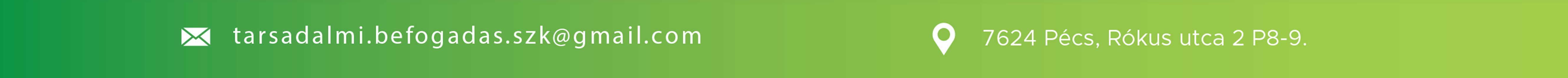 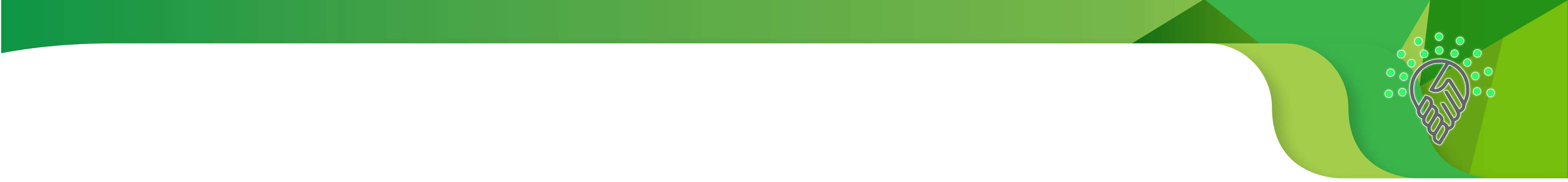 Tagság
20 fő
Társelnökök: Kóczián Zoltán Gergely, Hajnalné Darabos Dóra
Alelnökök: Puskás-Szommer Ildikó, Sütő Ramóna
Kutatók
Segítők
Új belépők/érdeklődők

Az első félévben ismerkedés a szakkollégium tevékenységével
Segítő munka, rendszeres jelenlét
Az egyén döntését követően a közgyűlés szavazatával válik véglegessé a tagság.
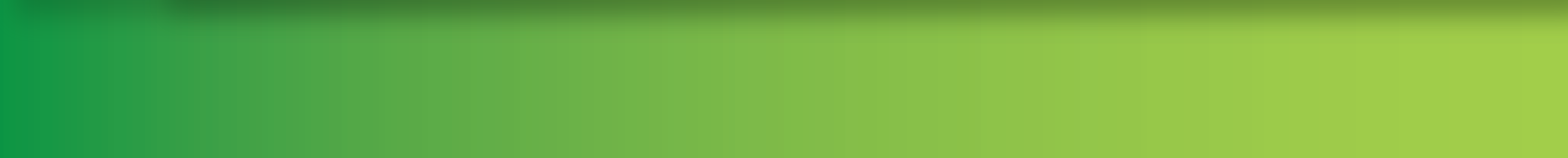 Az előző félév teljesítései 1.
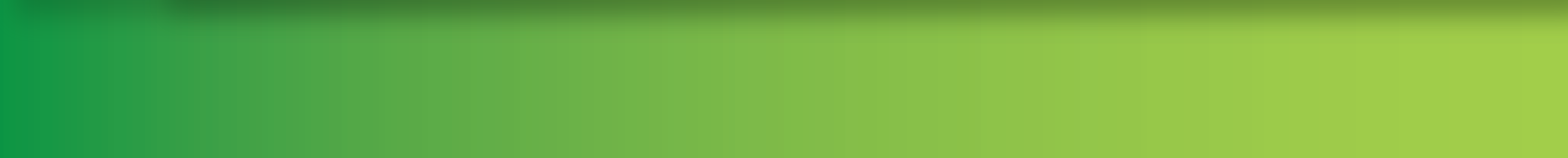 Az előző félév teljesítései 2.
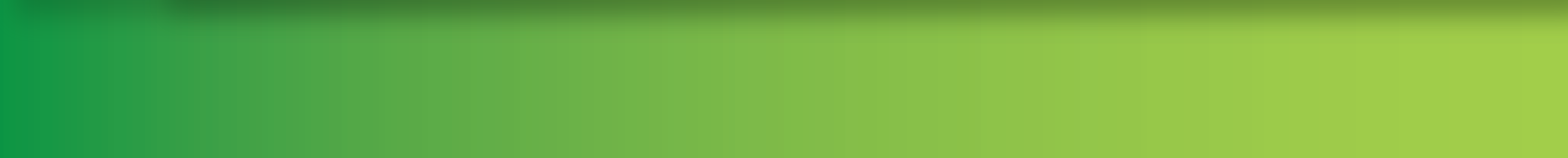 Ami nem teljesült
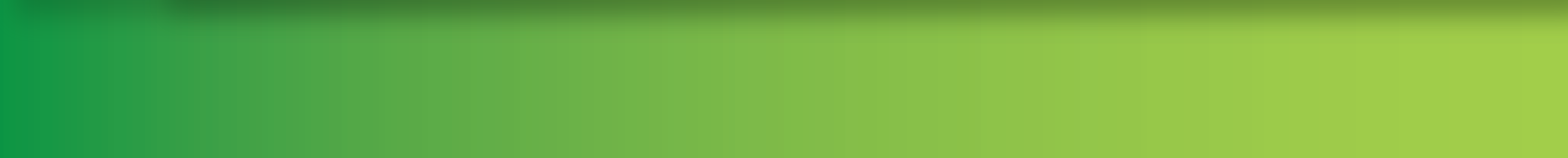 Az új félév vállalásai
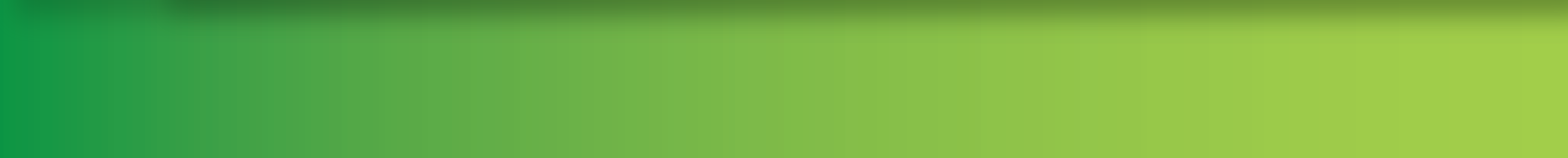 Az új félév egyéni tervezései
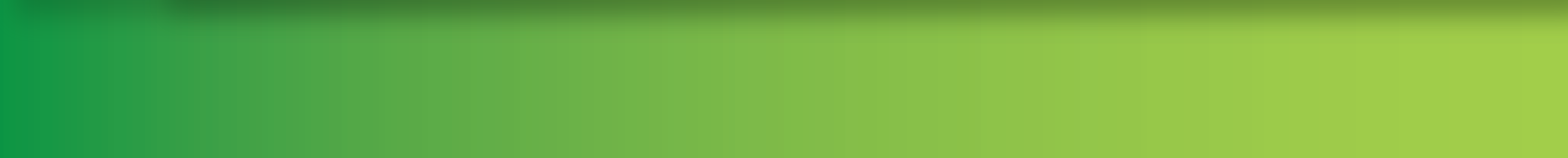 Félévi menetrend
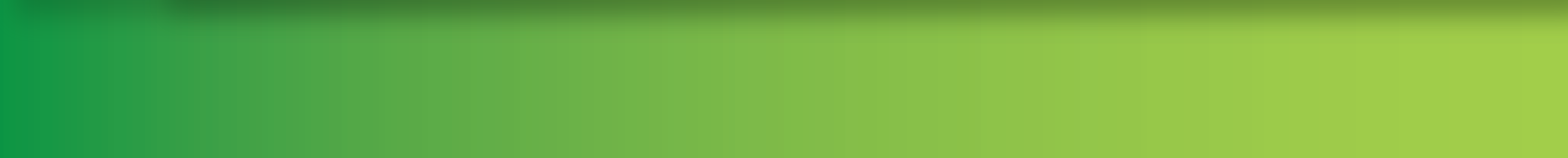 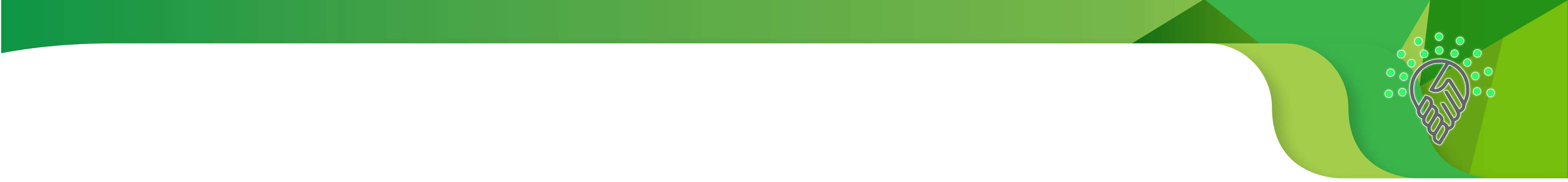 Anyagi keretek
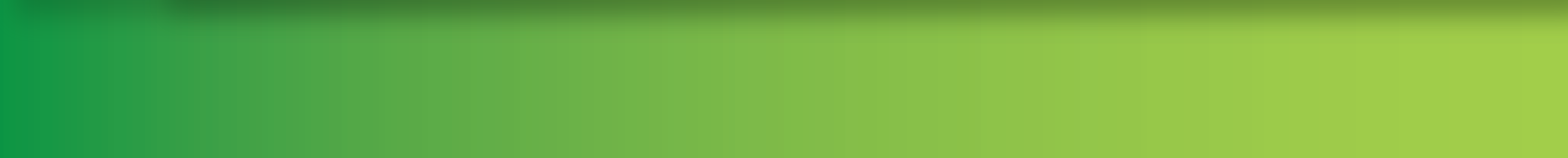